SCORE MARKING:The Process
Rehearsal Components:
Define “WHAT IS”?
Define “NEEDS”!
Step ONE:  Literature Selection
Where Does It All Begin???
Step TWO: The “UNIT STUDY"
Step THREE:  THE GRAPH ANALYSIS
Step FOUR: The Score Marking “SYSTEM”
Does it work for you?
Are you comfortable with it?
Are you competent with it?
Is it flexible and fluid?
Is it “readable” at quick, short glances?
Does it work for your ensemble?
Does it save you time?
Step FIVE:  The Score Marking “Process”
TWO CHOICES:  
Permanent – Markings are there forever.
Temporary – Markings can be removed.
Options
Permanent
Markers
Highlighters
Pens, etc.
Temporary
Pencils
Colored Sticky Notes(different shapes)
Paper clips, rubber bands, etc.
Use the UNIT STUDY and the GRAPH ANALYSIS
Your Ensemble Needs and Reminders: list……..
Your Needs and Reminders: list………
The Musical needs: list………
Interpretive needs: list…….
Conducting needs: list……..
Rehearsal needs: list……..
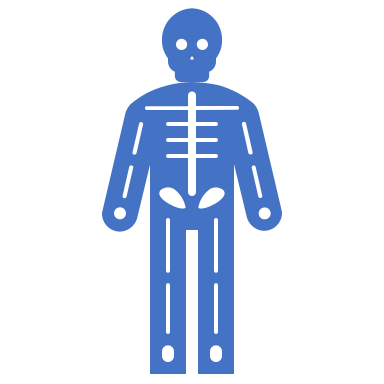 WHAT to Mark!
Step SIX: The REHEARSAL:
Execution
Evaluation
ENJOY THE PROCESS……………………It all begins again, and again, and again………..
Step SEVEN:  PERFORMANCE!